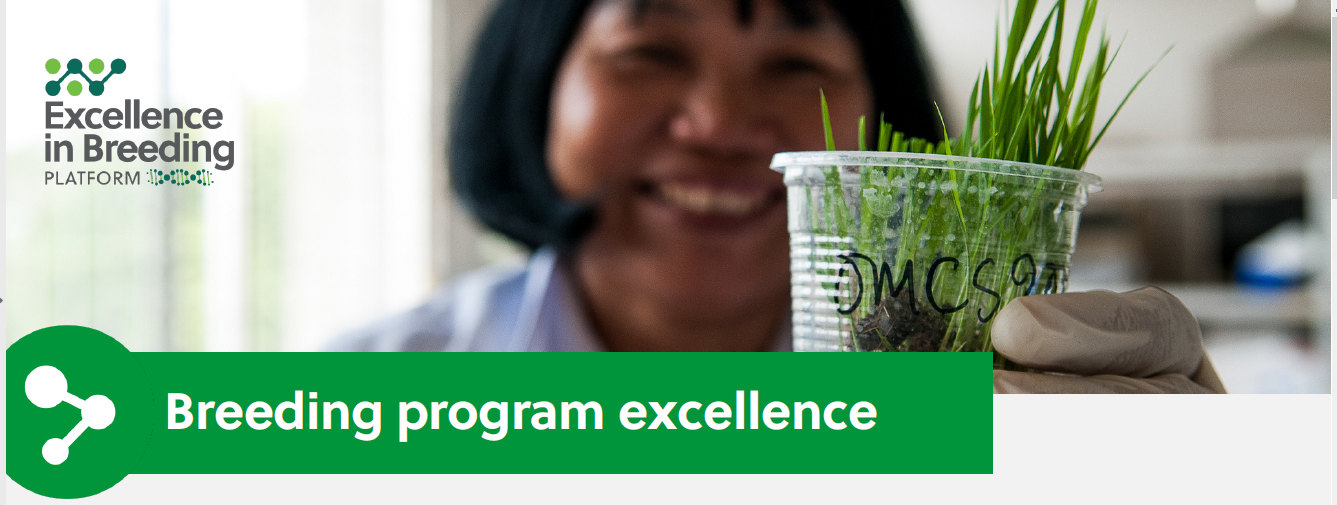 Module #1
Overview Summary of EiB Module #1 Principles & Work
Tawanda Mashonganyika
Product Manager

27 October, 2018

DLB Phase 2 Consultation Meeting, Nairobi
The objective
Accelerate breeding programs’ genetic gains and increase impact for the developing world


Vision of success
Crop and animal breeding programs are delivering high rates of productivity gain to farmers in the developing world through genetically improved cultivars and breeds that are resilient, nutritious, and desired by the market.
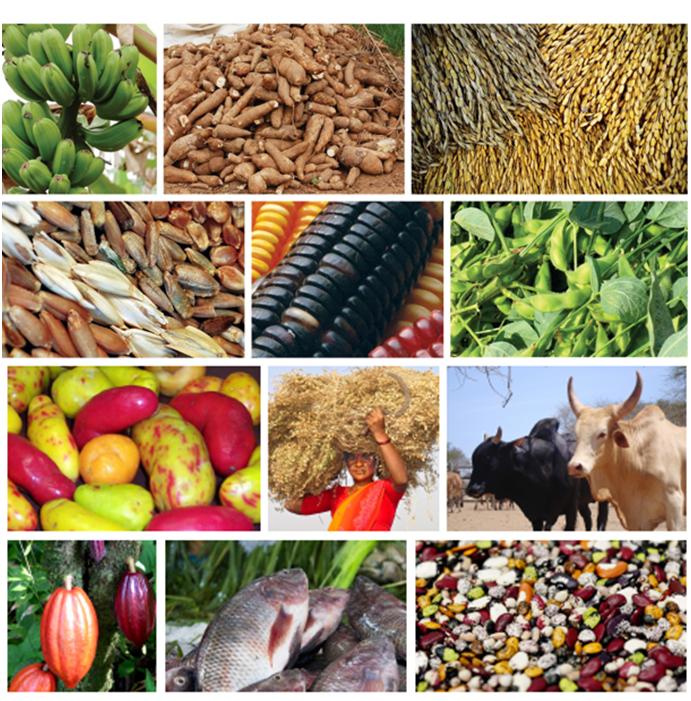 Core Ambitions - To enable breeding programs to implement:
Well characterized product profiles as a part of a variety replacement strategy.
A stage-gate process from breeding cross to farm.
Optimized breeding schemes.
Routine assessment of genetic gains.
Lower-cost, better targeted genotypic data supporting larger, more cost-effective programs.
Lower-cost, better targeted phenotypic data supporting larger, more cost-effective programs.
Biometric and Bioinformatics tools that support automation, data integration and decision making.
Identified based on feedback from breeding programs.
EiB Scope
Timelines: Year 1 – 2018, Year 2 – 2019……

Our Clients:

   All CGIAR  Centers
 
Selected NARES
  Uganda
  Kenya
  Ghana
Five focus areas = Modules
Creating synergies to accelerate genetic gains of breeding programs targeting the developing world
What
How
How
How
How
The Toolbox
How
The Module 1 approach
Annual Review
Module #1 Thematic Principles
Product Replacement Strategy :Product Profile Contracts
Cross Functional Product Design Team (Subject Matter Experts)
Stage Gate System Approach
RACI Format
Economic Assessment of Traits (AbciousBio)
Plant Breeding Academy